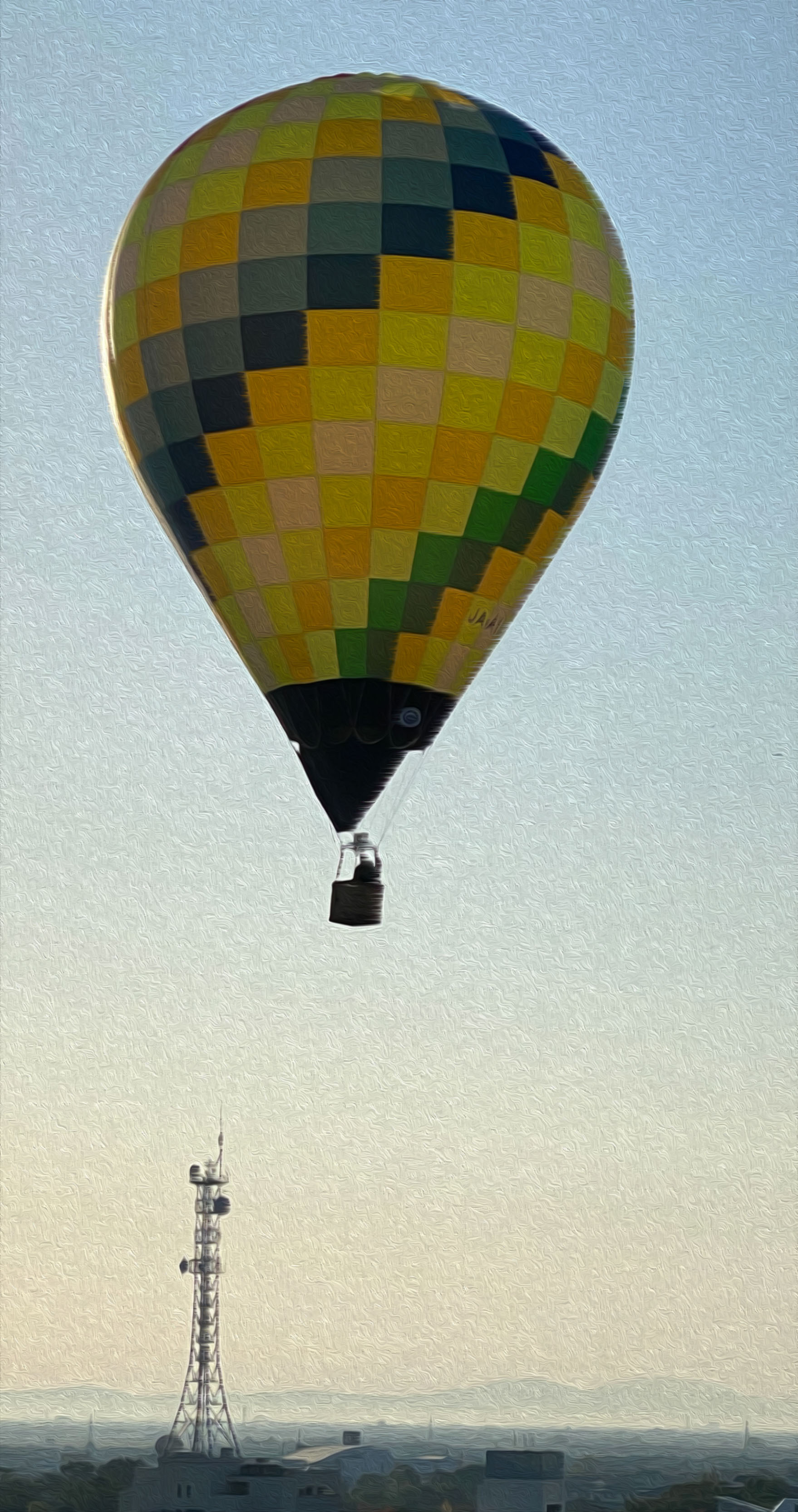 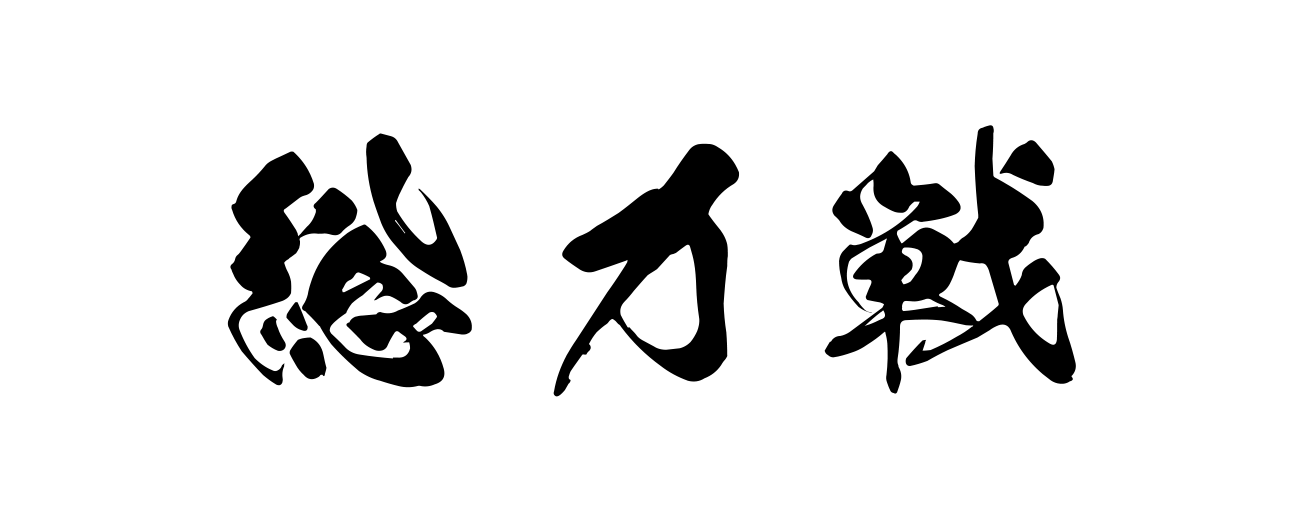 第31回 日本脳腫瘍の外科学会
で のぞむ
ー 脳腫瘍治療の最前線 ー
会長： 阿部竜也　（佐賀大学医学部 脳神経外科 教授）
日程： 2026年10月2日（金）3日（土）
会場： 佐賀市文化会館